ÚTMUTATÓ A PARTNER PROGRAM FELÜLETHEZ
www.boschfutes.hu
A regisztrációs videót az alábbi linken megtekintheti: 
https://youtu.be/abqlkEUt8-8
Kezdő lépések-Új regisztrálóknak
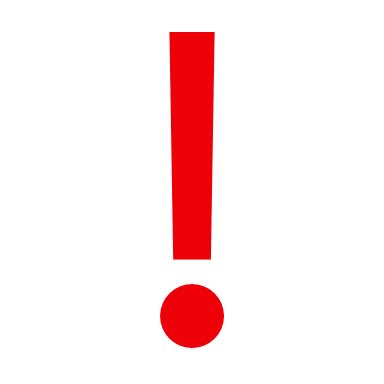 A régi felület megszűnt. A Partner Program kizárólag a WWW.BOSCHFUTES.HU oldalon érhető el.
Első lépés: Kattintson a „Jelentkezzen be most”-ra 
Ha Ön a régi felületet használó Partner és szeretné elérni az új felületen az adatait, lépjen tovább a 14. diára
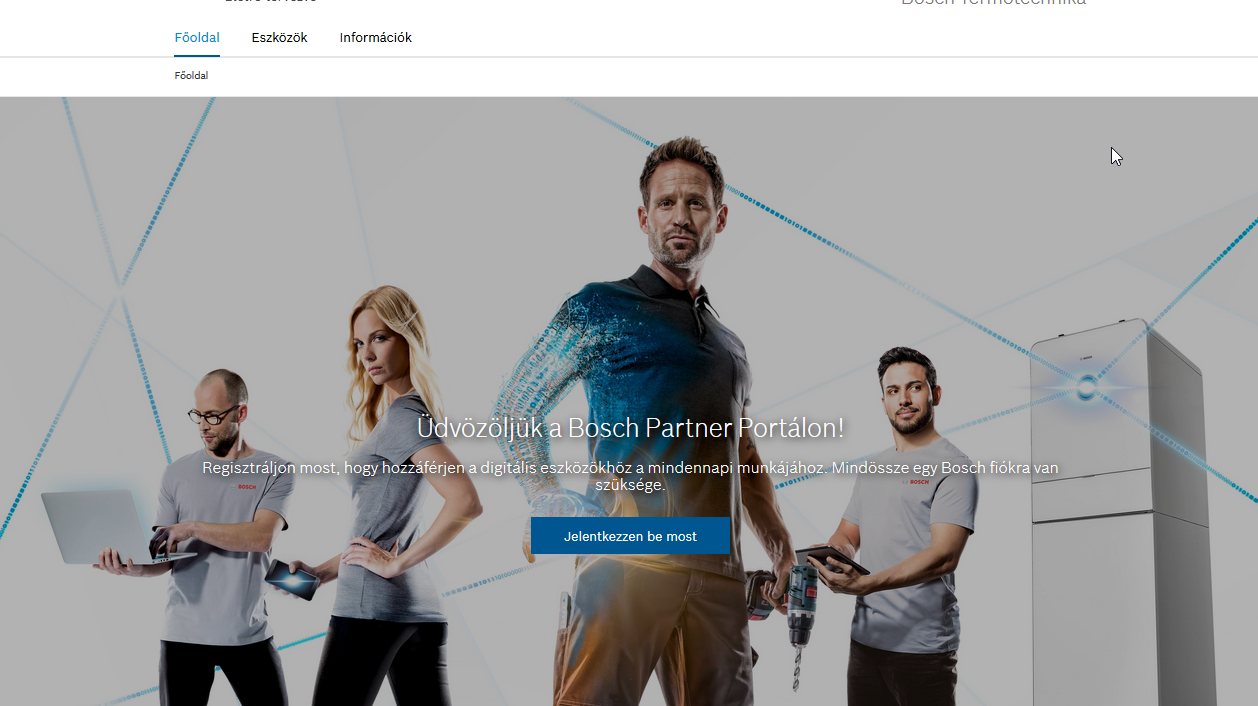 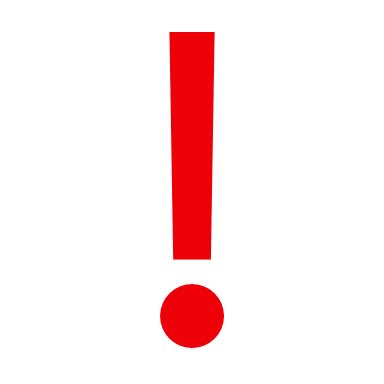 2
Kezdő lépések-Új regisztrálóknak
Bejelentkezés/regisztráció
Második lépés: A megnyíló felületen írja be az email címét, majd kattintson a „Folytatás” gombra
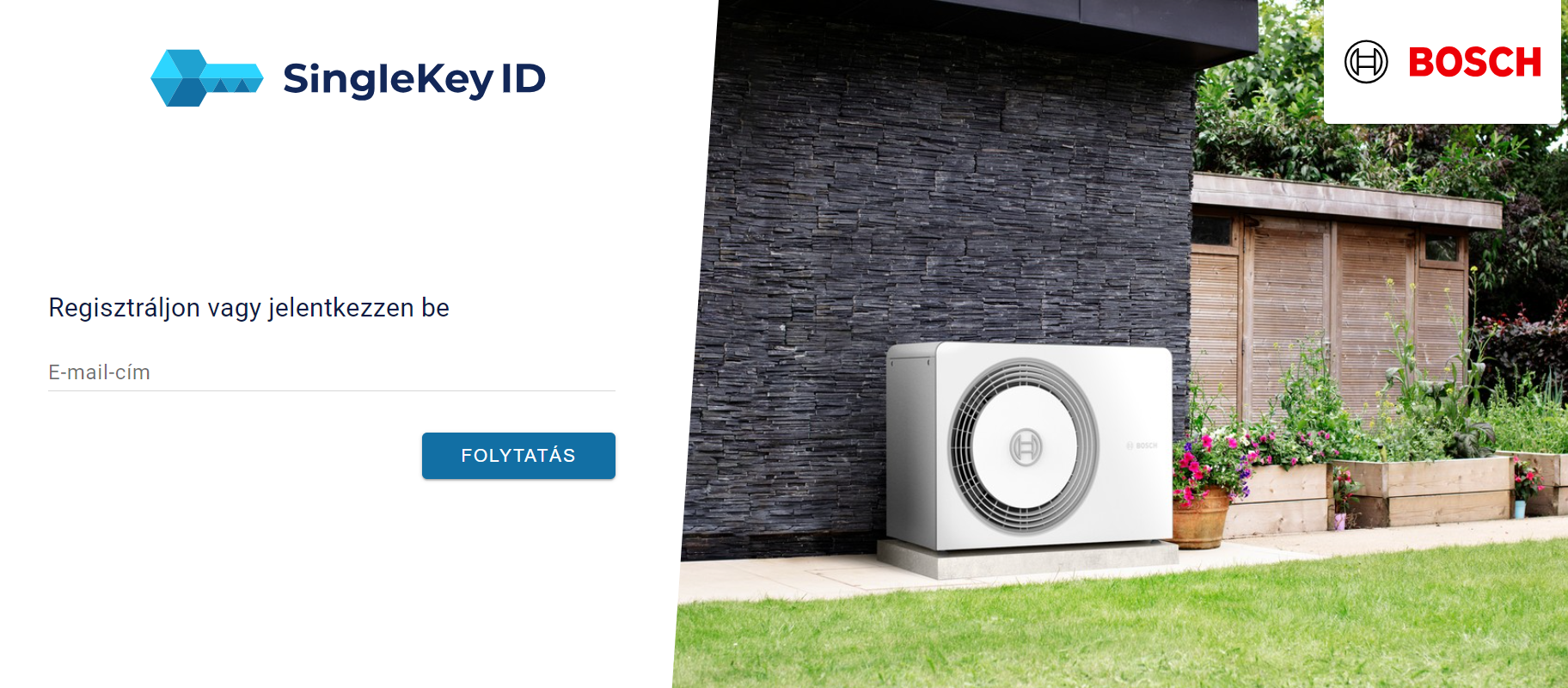 3
Kezdő lépések-Új regisztrálóknak
Regisztráció a SingleKeyID-ra
Kattintson a „Regisztráció” gombra
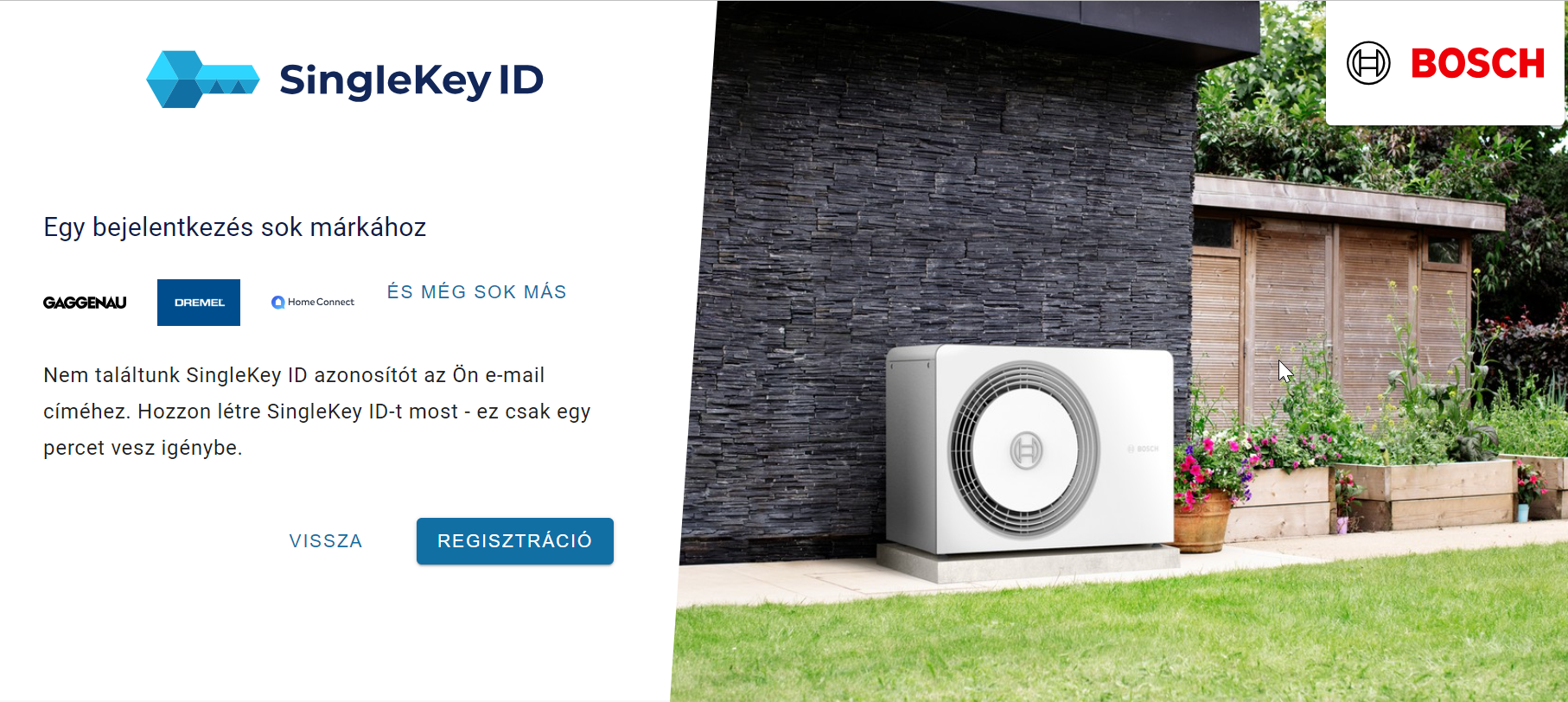 4
Kezdő lépések-Új regisztrálóknak
Regisztráció a SingleKeyID-ra
Az e-mail cím és a jelszó megadása valamint a  Használati Feltételek és Adatvédelmi Szabályzat elfogadásával létre jön a regisztráció.
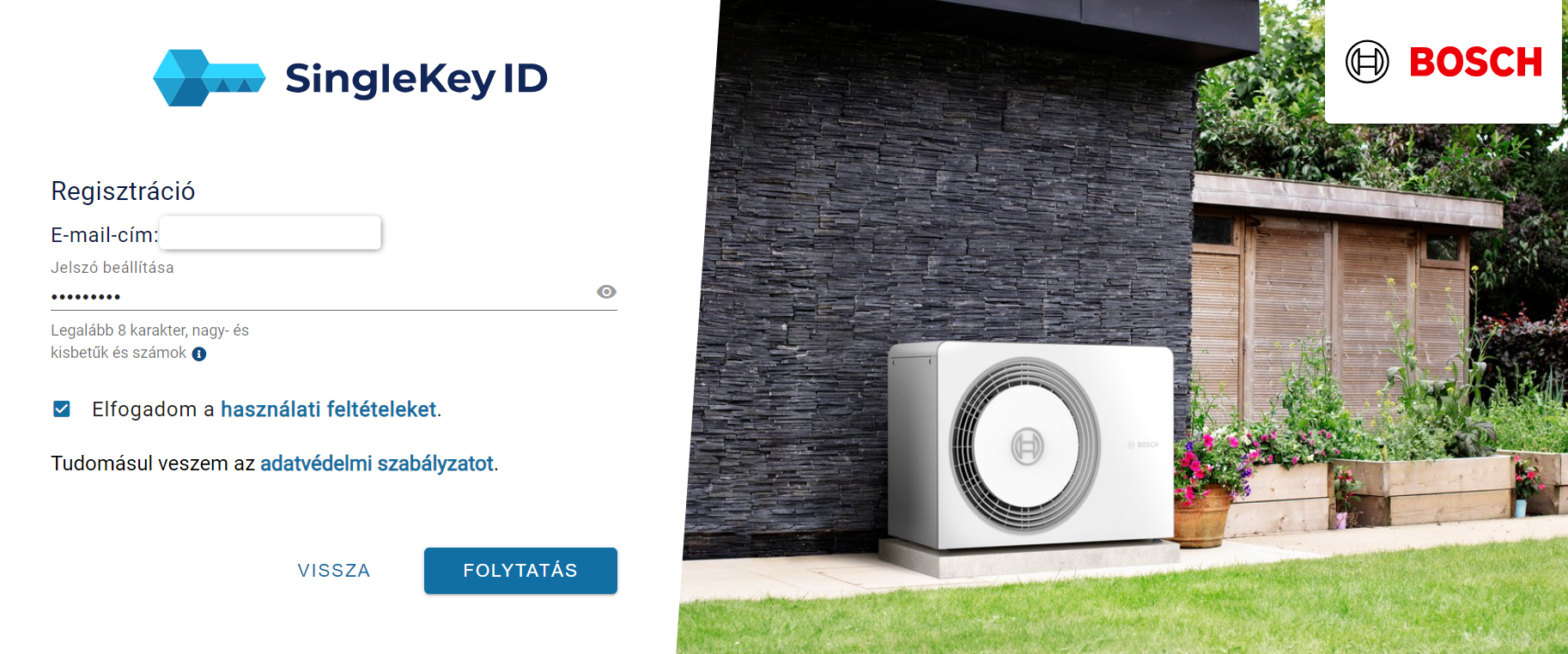 Fontos, hogy a jelszó tartalmazza a következőket: legalább 8 karakter, nagy- és kisbetűk, illetve számok
5
Kezdő lépések-Új regisztrálóknak
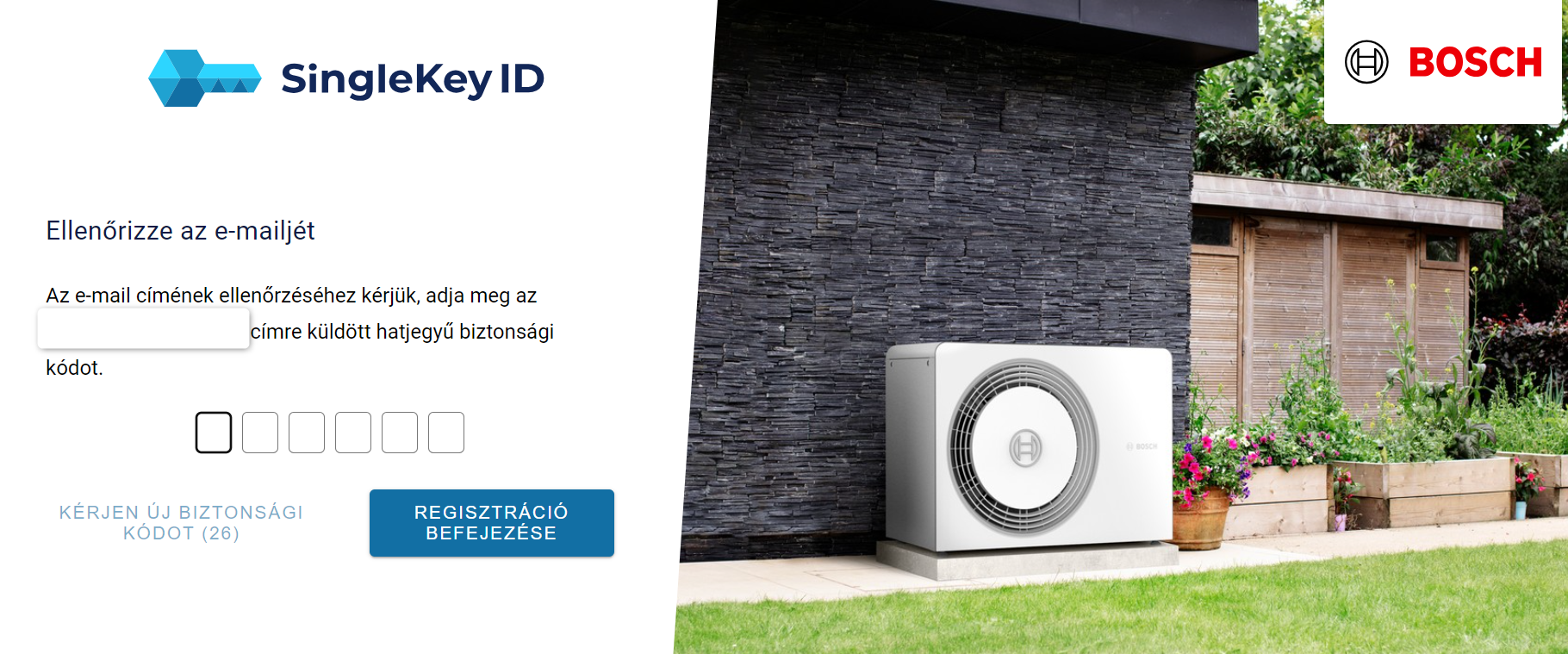 Regisztráció
Ezt követően egy e-mail kerül kiküldésre egy 6 jegyű biztonsági kóddal. Ezt az e-mailt nyissa meg. 
Az e-mailben található biztonsági kódot írja be a regisztráció befejezéséhez. Ez a kód minden esetben egyéni. 
Ezután kattintson a „Regisztráció befejezése” gombra.
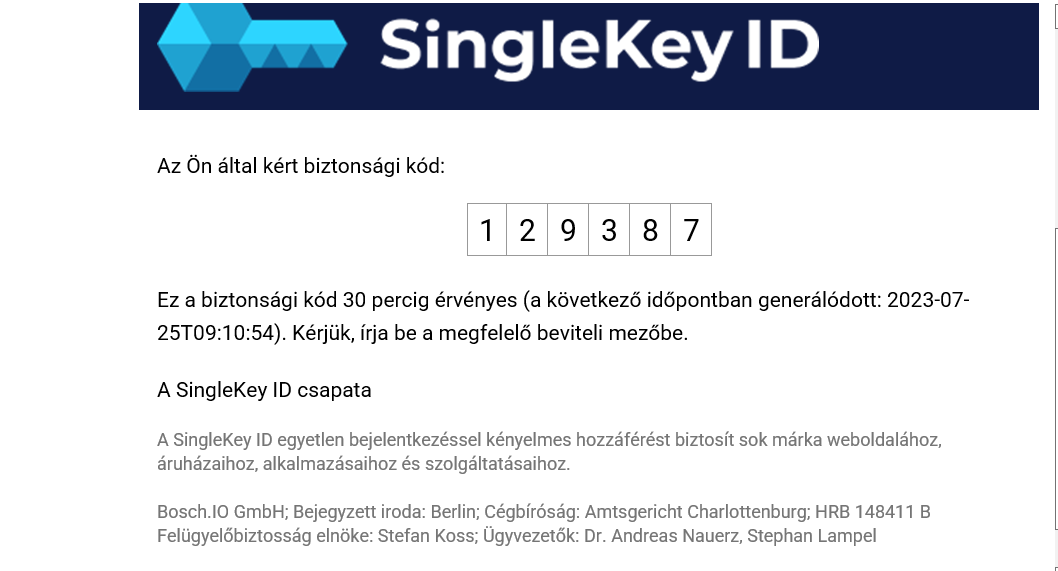 Példa e-mail:
6
Kezdő lépések-Új regisztrálóknak
Bejelentkezés
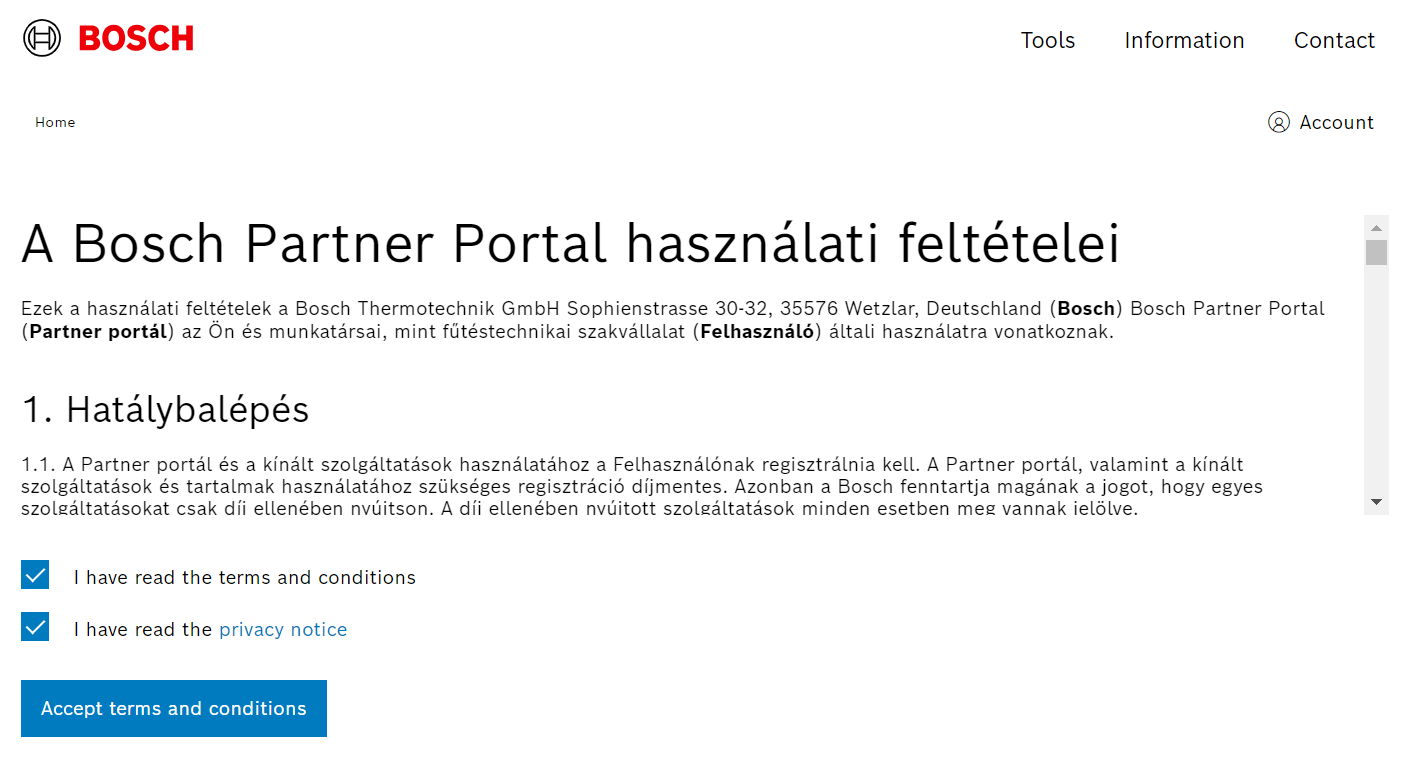 A kód sikeres beírása után a felület továbbirányítja majd a következő oldalra, ahol az alábbi sorokat kell bejelölni/kipipálni, és utána az elfogadás gombra (kék) kattintani
7
Kezdő lépések-Új regisztrálóknak
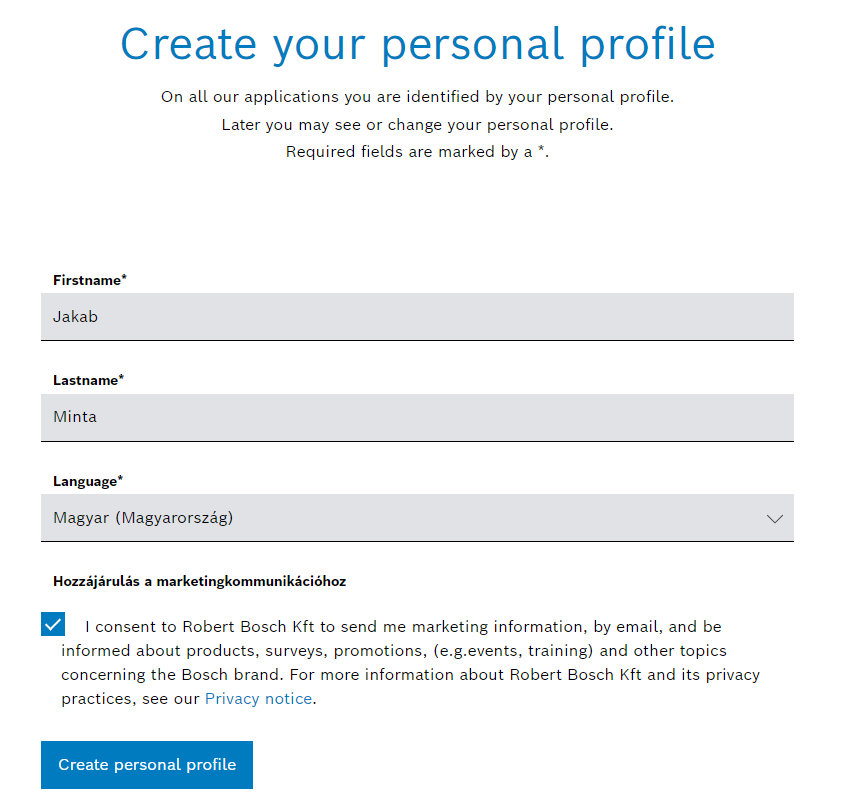 Személyes profil készítése
A cég regisztrálására kattintva a következő felület látható:
Először egy személyes profil készítése szükséges
Majd a marketingkommunikációhoz való hozzájárulás után létrehozható a profil
8
Kezdő lépések-Új regisztrálóknak
Kezdőlap
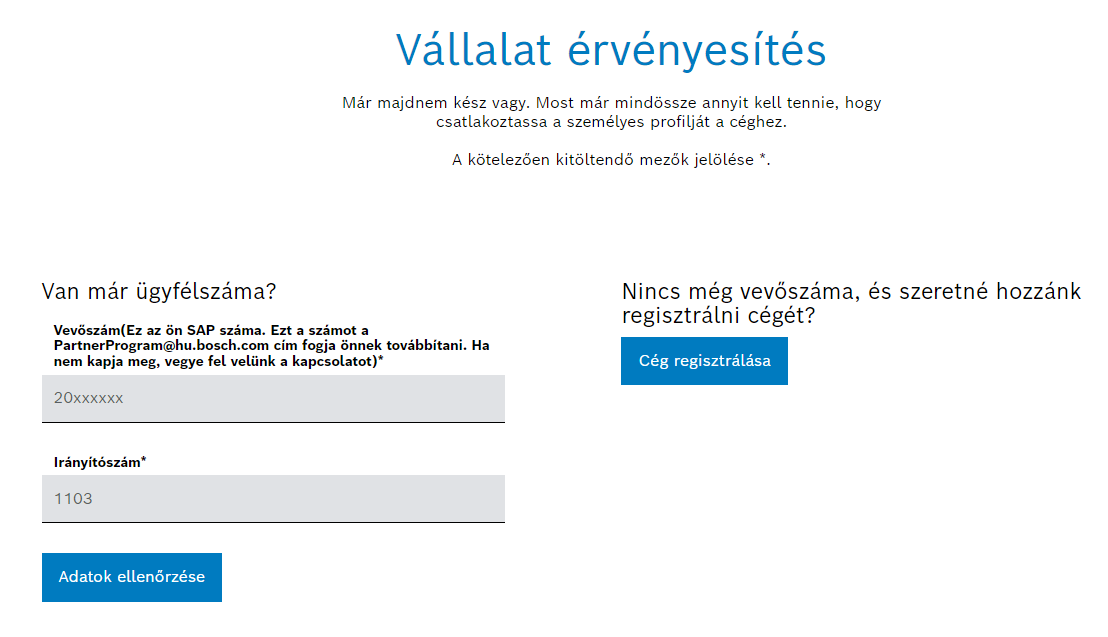 Ezután a következő kezdőoldalt láthatja:
Ha Ön már benne van az SAP adatbázisunkban, akkor vegye fel velünk a kapcsolatot, mert az SAP számát mi fogjuk elküldeni Önnek. 

Az első mezőbe az SAP szám, a másodikba az irányítószám beírása szükséges, ezután tudjuk ellenőrizni az adatait.
Ha Ön először regisztrál a Partner Programra, akkor kattintson a „Cég regisztrálása” gombra
9
Kezdő lépések-Új regisztrálóknak
Cég regisztrálása
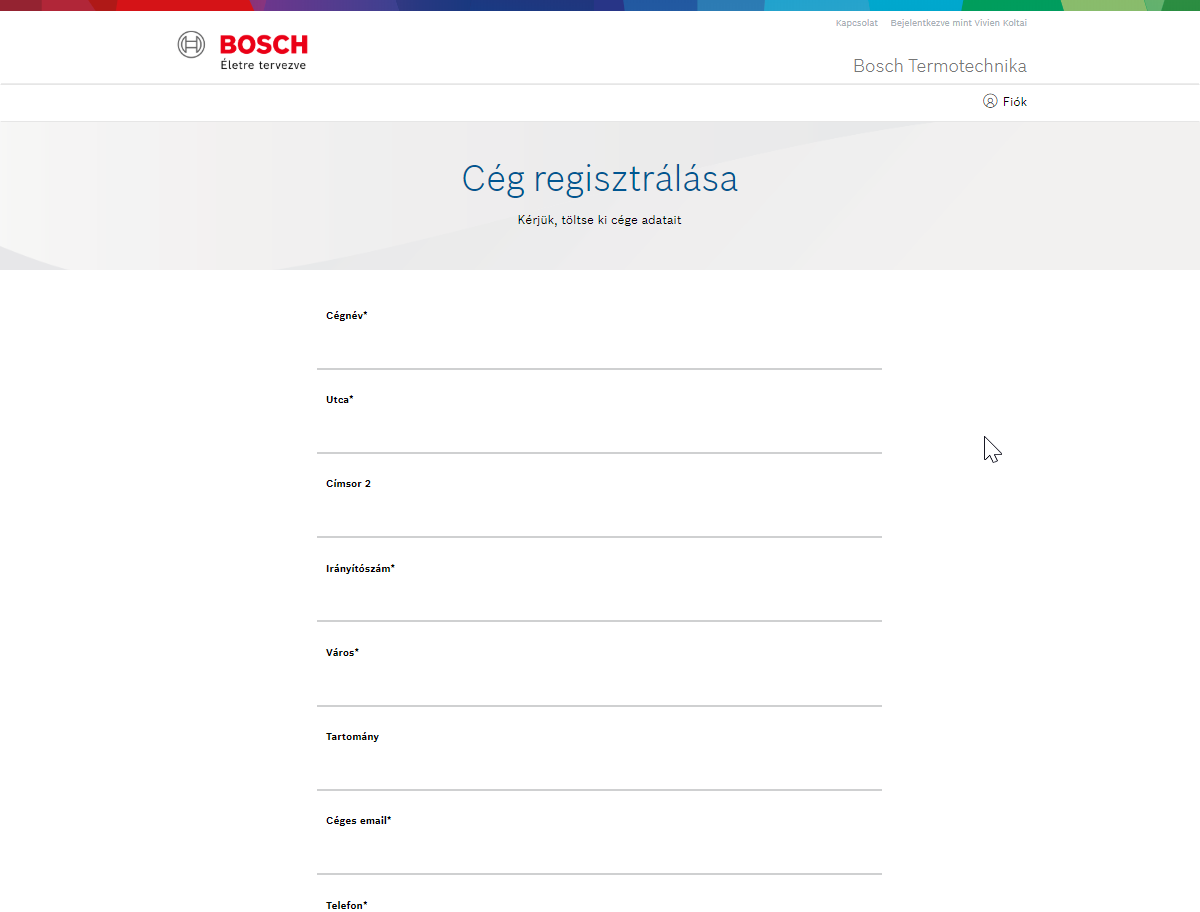 Ha Ön most először regisztrál céget a Partner Programra
Személyes profil készítését követően tovább lehet menni a Cég regisztrációjára
A következő felületen kell megadni a vállalat adatait annak regisztrációja érdekében.
A csillaggal jelölt soroknál az adat megadása kötelező !
10
Kezdő lépések-Új regisztrálóknak
Az adatok kitöltését követően a jobb oldalt látható felület fog megjelenni. Ez idő alatt adatait rögzítjük a Bosch rendszerében. Ez munkaidő alatt pár percet vehet igénybe, egyéb időben pedig a következő munkanapon. !
Ezt követően ugyancsak egy e-mail kerül kiküldésre az Ön által megadott e-mail címre.
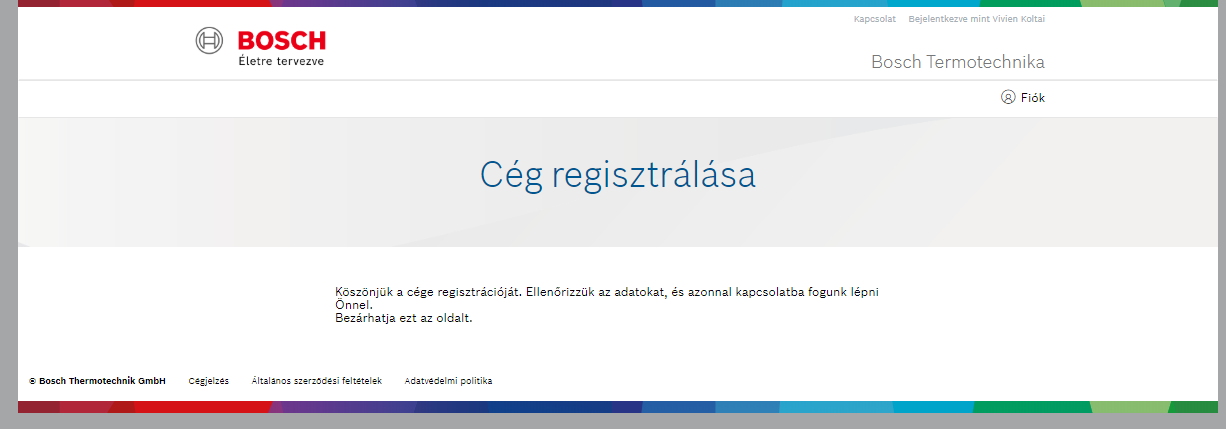 11
Kezdő lépések-Új regisztrálóknak
Vállalat érvényesítés I.
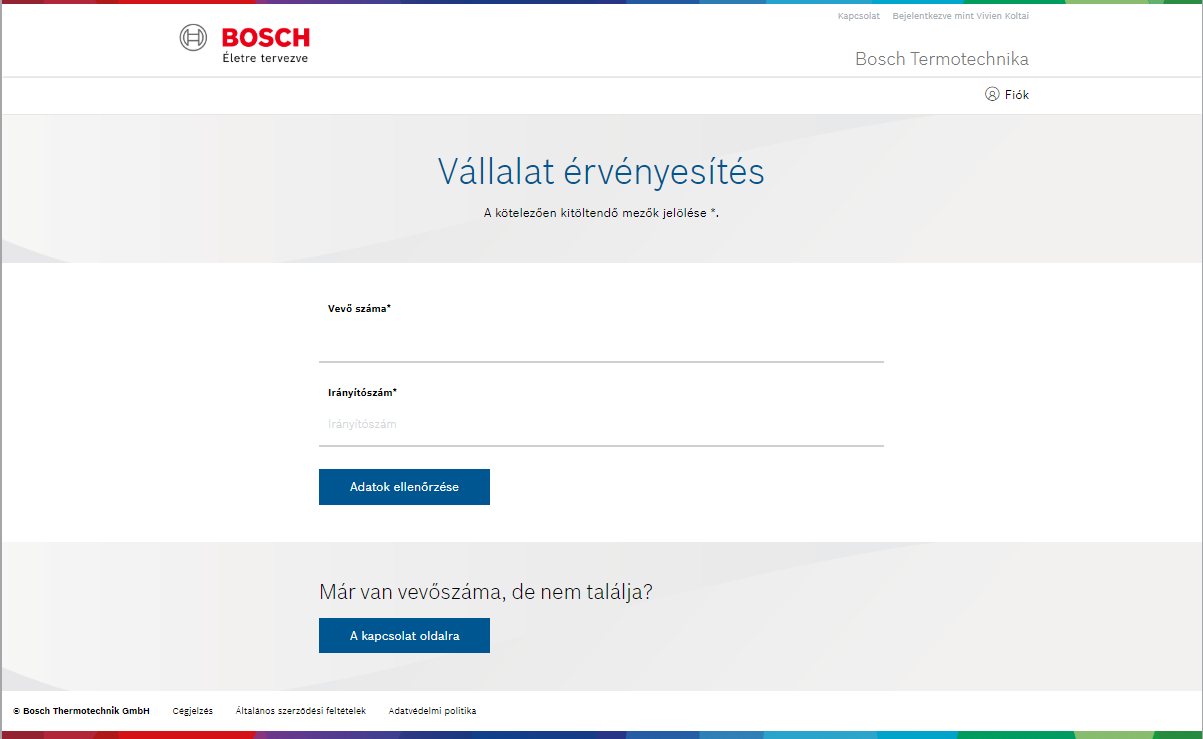 A vállalat regisztrációját követően visszatérünk a kezdőoldalra, ami a következőképp fog kinézni: 
Láthatjuk hogy a „cég regisztrálása” gomb eltűnt
Továbbiakban a felületen a vevő száma (SAP száma) és irányítószáma megadásával véglegesítheti a regisztrációt az „Adatok ellenőrzése” gombra kattintva. !
12
Kezdő lépések-Új regisztrálóknak
Vállalat érvényesítés II.
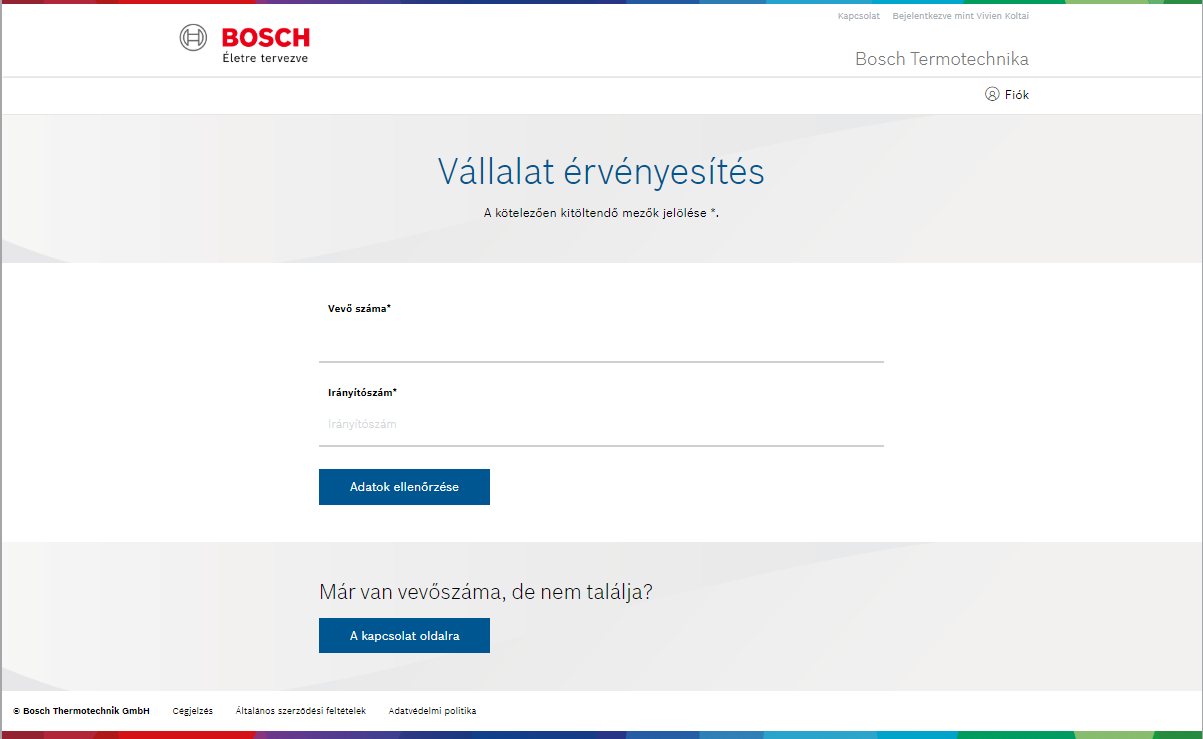 Amennyiben Ön benne van az SAP adatbázisunkban, a számát Tőlünk fogja emailben megkapni. 
Ha nincs benne, akkor egy Vevői adatlapot fogunk küldeni, melyet kitöltve és lepecsételve kell visszaküldenie számunkra.
13
Kezdő lépések-Régi tagoknak
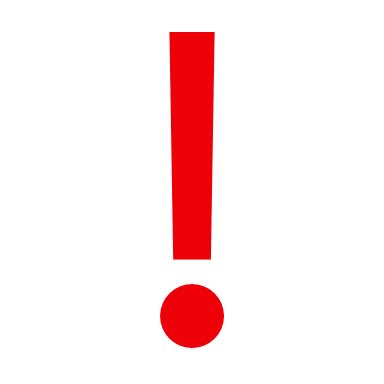 A régi felület megszűnt. A Partner Program kizárólag a WWW.BOSCHFUTES.HU oldalon érhető el.
Első lépés: Kattintson a „Jelentkezzen be most”-ra
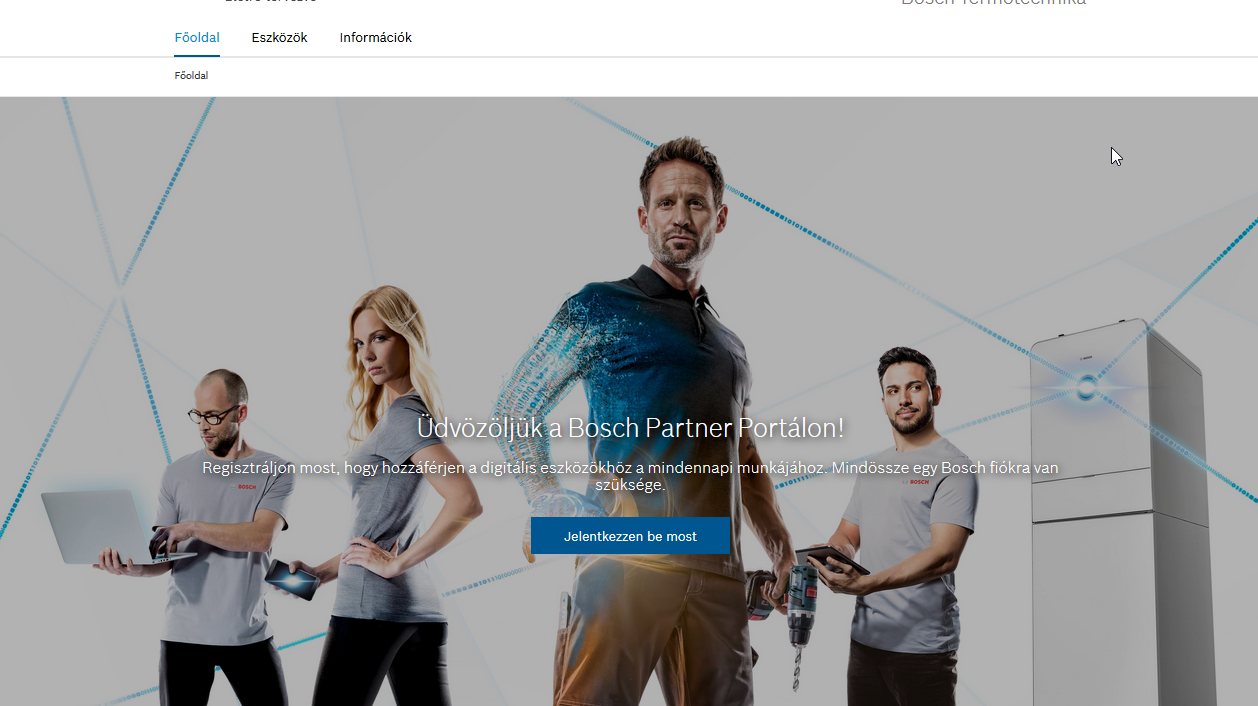 Amennyiben Ön nem régi felhasználó, kérem ugorjon a 21. diára
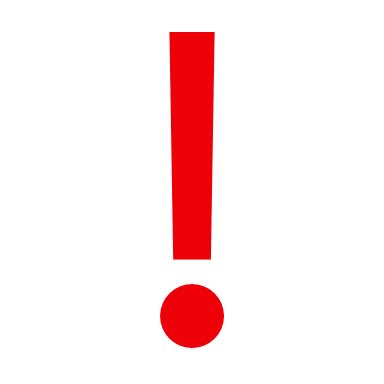 14
Kezdő lépések-Régi tagoknak
Bejelentkezés/regisztráció
Második lépés: A megnyíló felületen írja be az email címét, majd kattintson a „Folytatás” gombra
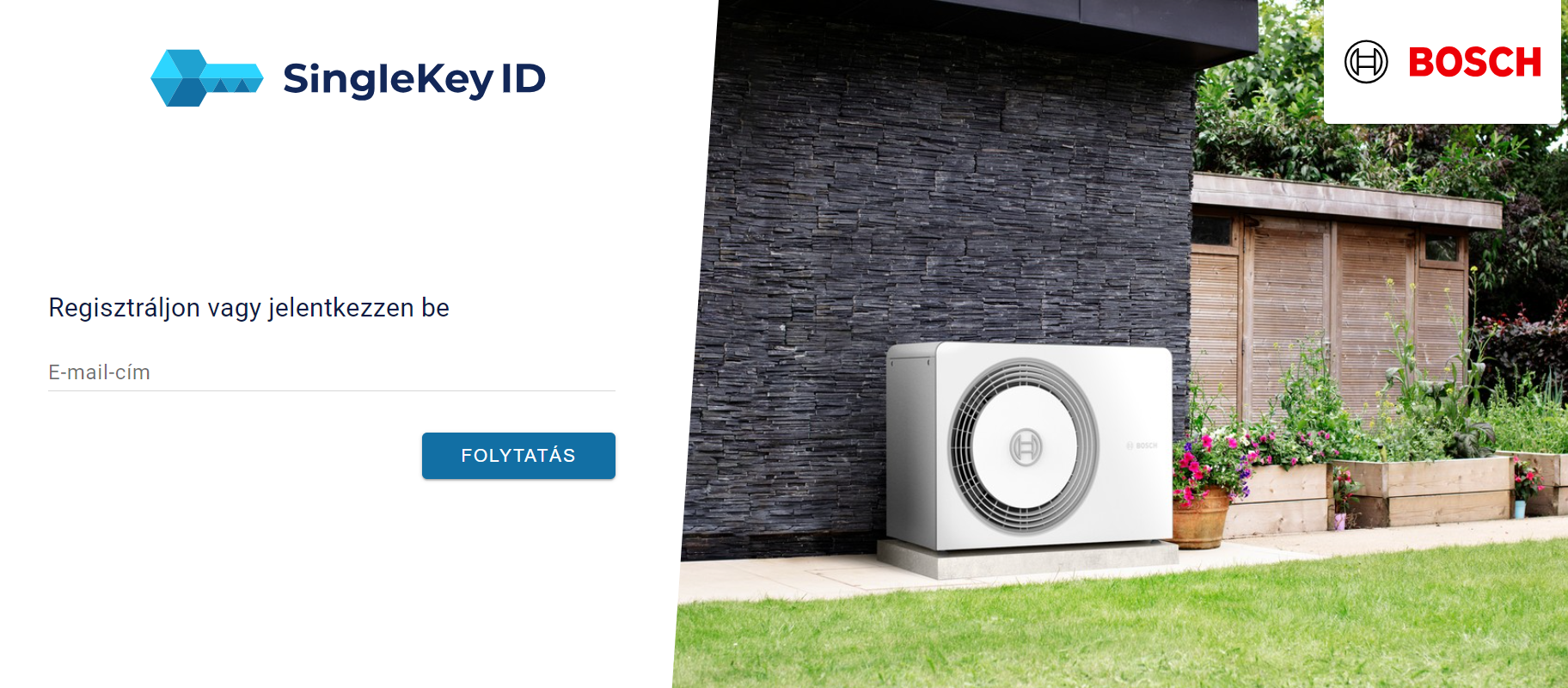 15
Kezdő lépések-Régi tagoknak
Regisztráció a SingleKeyID-ra
Kattintson a „Regisztráció” gombra
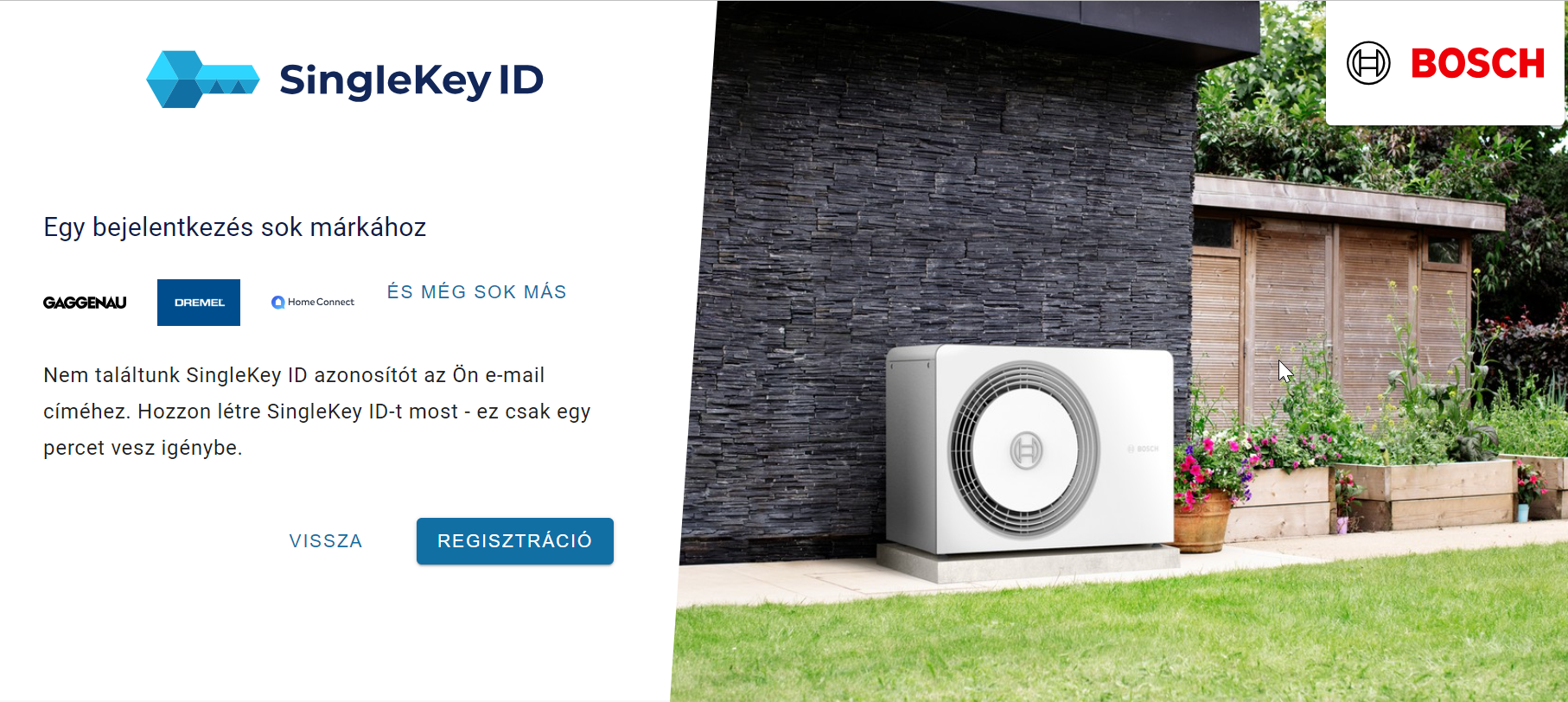 16
Kezdő lépések-Régi tagoknak
Regisztráció a SingleKeyID-ra
Az e-mail cím és a jelszó megadása valamint a  Használati Feltételek és Adatvédelmi Szabályzat elfogadásával létre jön a regisztráció.
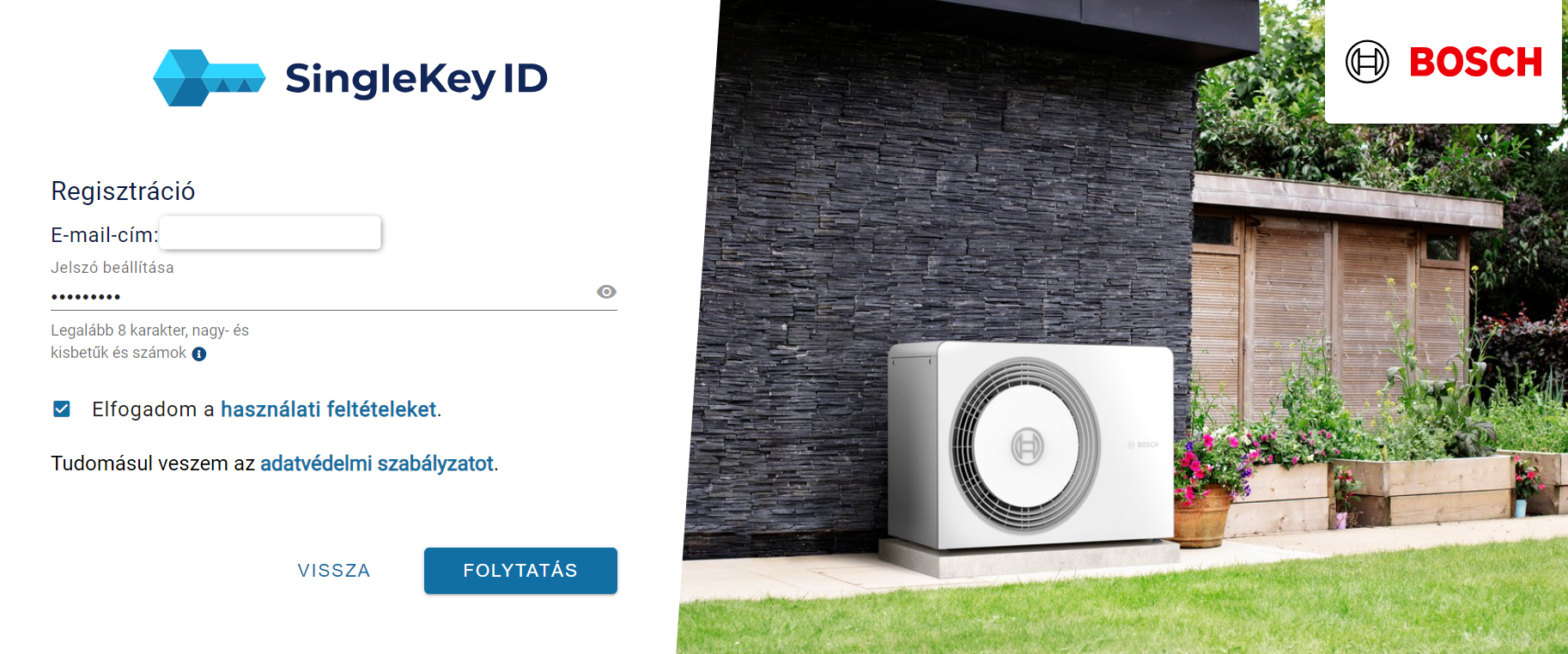 Fontos, hogy a jelszó tartalmazza a következőket: legalább 8 karakter, nagy- és kisbetűk, illetve számok
17
Kezdő lépések-Régi tagoknak
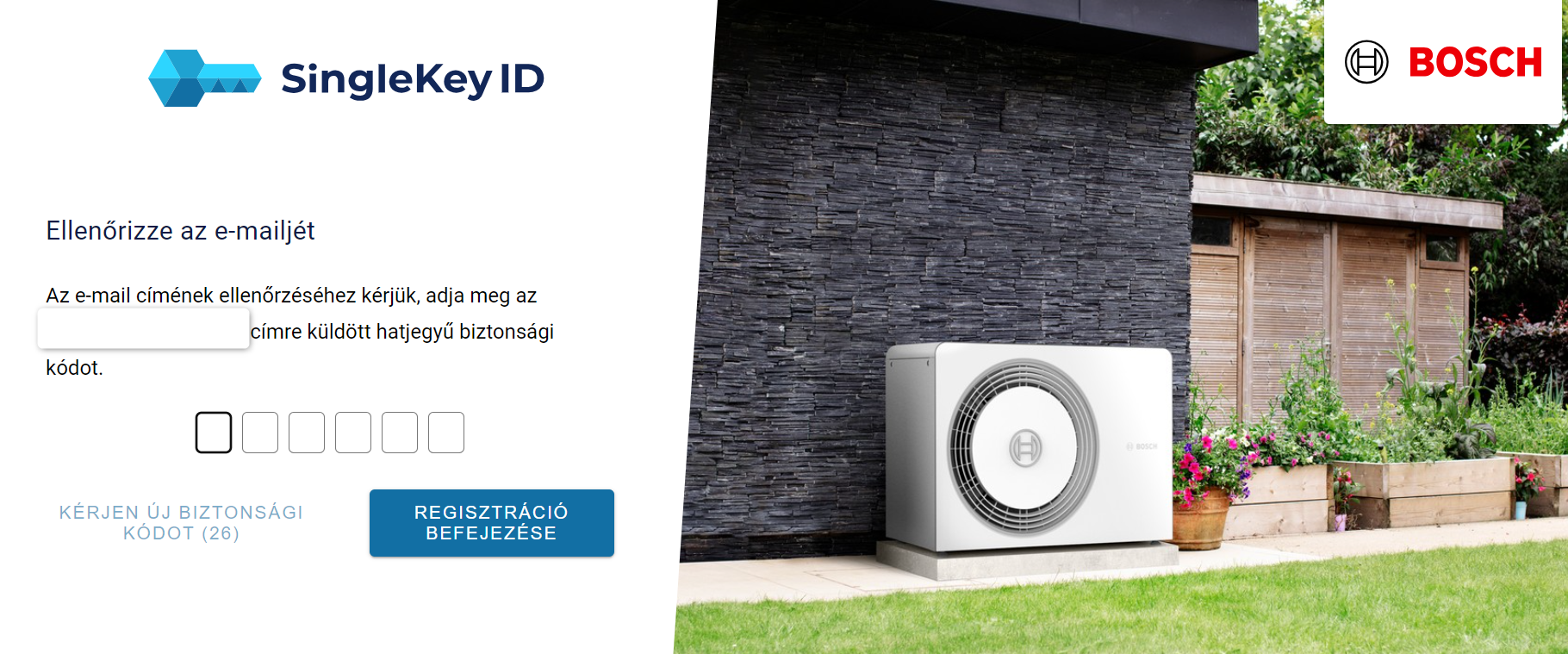 Regisztráció
Ezt követően egy e-mail kerül kiküldésre egy 6 jegyű biztonsági kóddal. Ezt az e-mailt nyissa meg. A e-mailben található biztonsági kódot írja be a regisztráció befejezéséhez. Ez a kód minden esetben egyéni. Ezután kattintson a „Regisztráció befejezése” gombra.
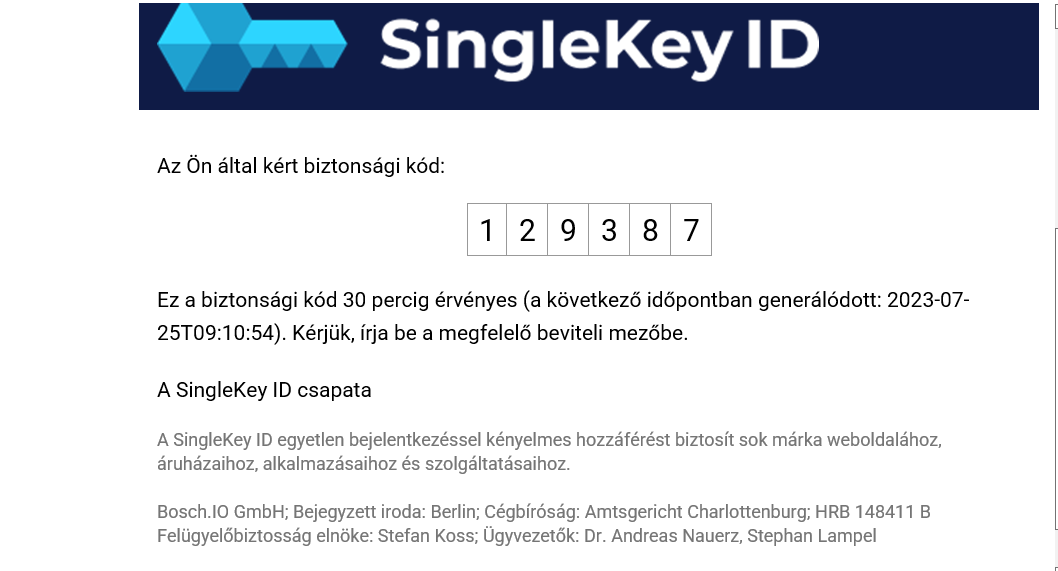 Példa e-mail:
18
Kezdő lépések-Régi tagoknak
Bejelentkezés
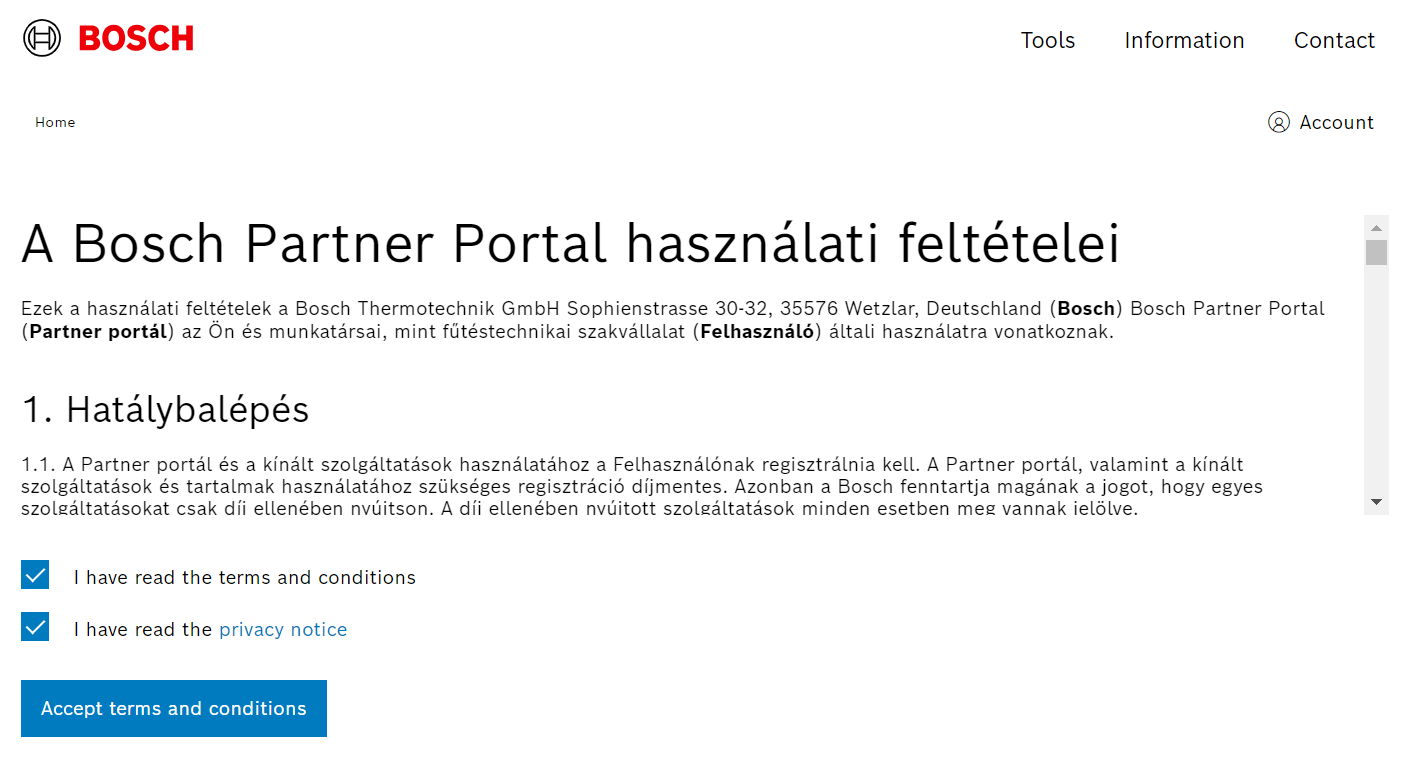 A kód sikeres beírása után a felület továbbirányítja majd a következő oldalra, ahol az alábbi sorokat kell bejelölni/kipipálni, és utána az elfogadás gombra (kék) kattintani
19
Kezdő lépések-Régi tagoknak
Régi rendszerben létező Partnernek az új felületre való regisztrációja
A felületen a vevő száma (SAP) és irányítószáma alapján az ön adata regisztrálásra kerül. Ez után kap egy visszajelző e-mailt.
Fontos: Amennyiben Ön az SAP adatbázisunkban szerepel, az SAP számát meg fogja kapni e-mailben. Amennyiben nem szerepel az SAP adatbázisunkban, szükséges lesz egy vevői adatlap kitöltése, ennek kitöltésével tudjuk Önt létre hozni az SAP-ban és továbbítani az SAP számot a vállalat érvényesítéshez.
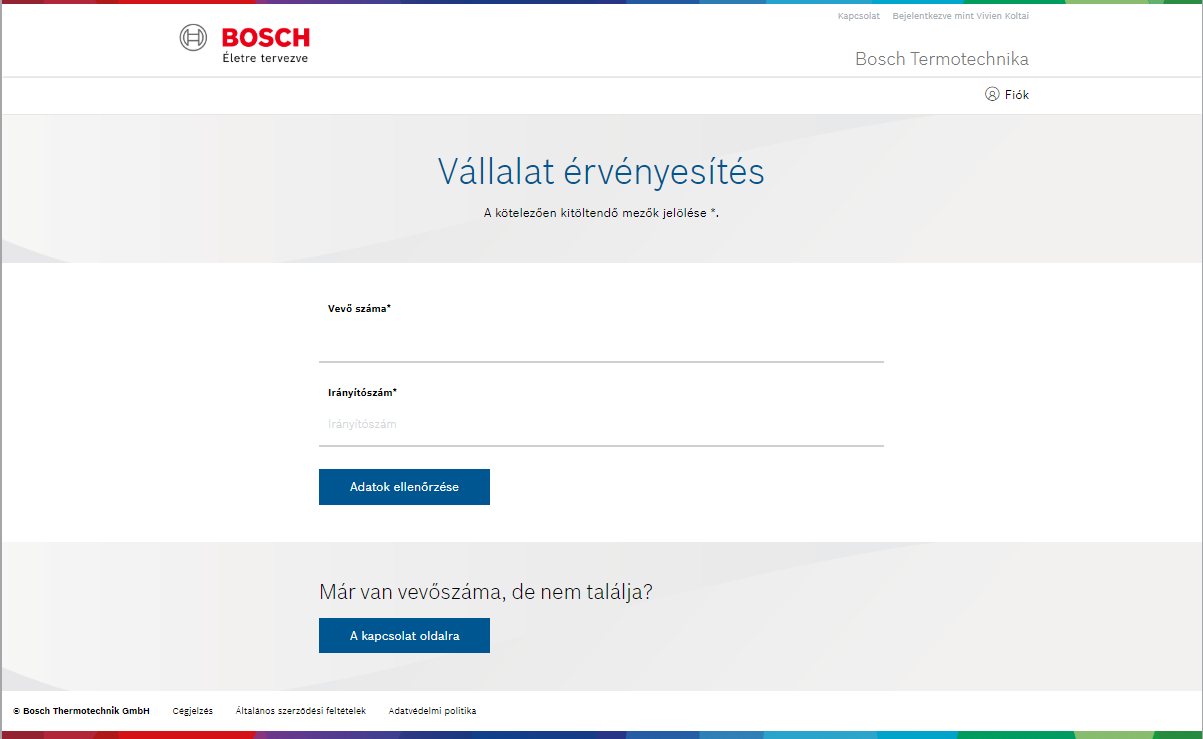 20
Platform bemutatása
Főoldal
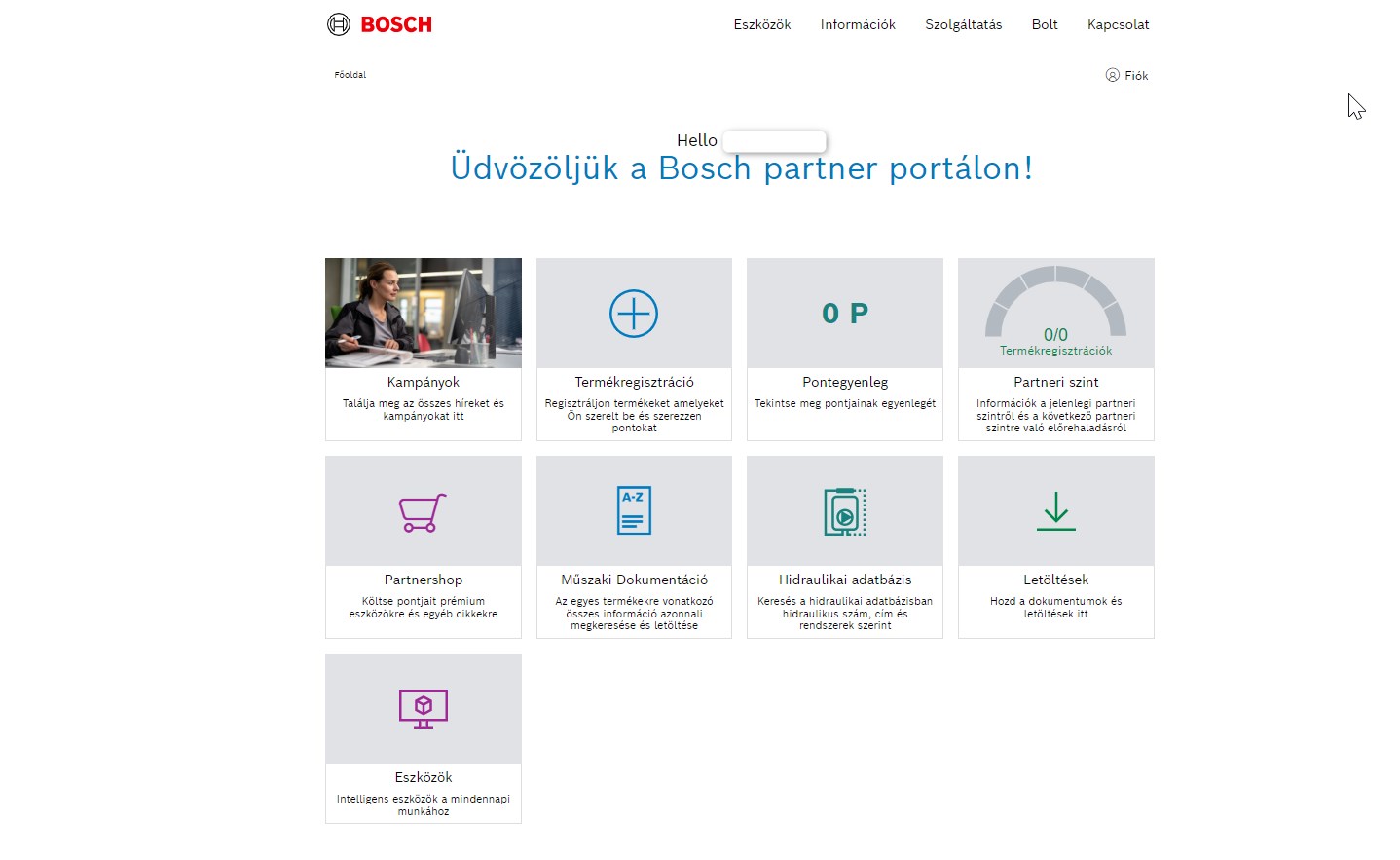 A már előzőleg említett bejelentkezés után a következő felület vár minket ha belépünk a Partner Programba.
Itt találhatók a fő ikonok, amelyeket a partnerek leggyakrabban használnak
21
Platform bemutatása
Főoldal – Termékregisztráció (Szolgáltatás fül alatt)
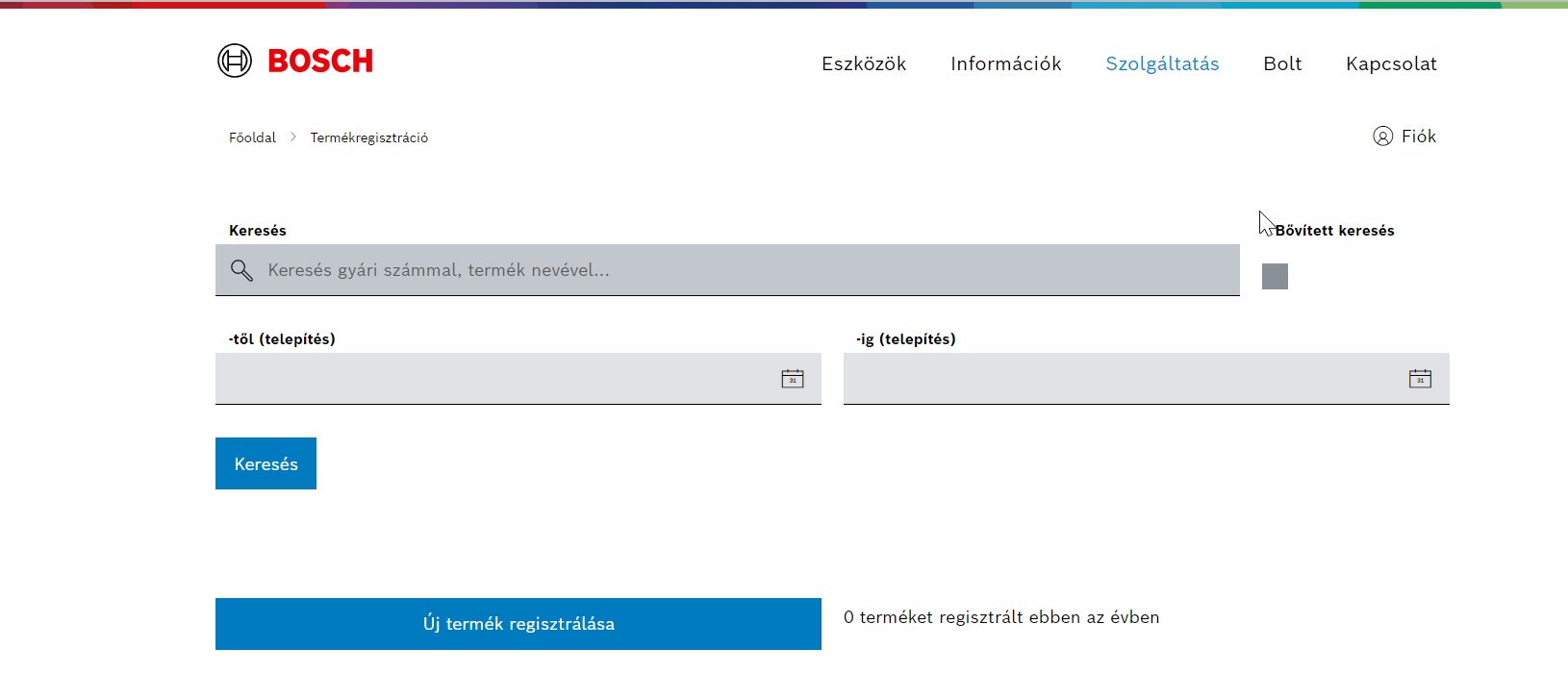 A Termékregisztráció alcím alatt tudja Ön regisztrálni a felszerelt termékek gyári számait.
Továbbiakban itt jelennek meg eddig regisztrált termékeik és rá tudnak keresni eddigi regisztrált készülékeikre is.
22
Platform bemutatása
Főoldal – Pontegyenleg (Szolgáltatás fül alatt)
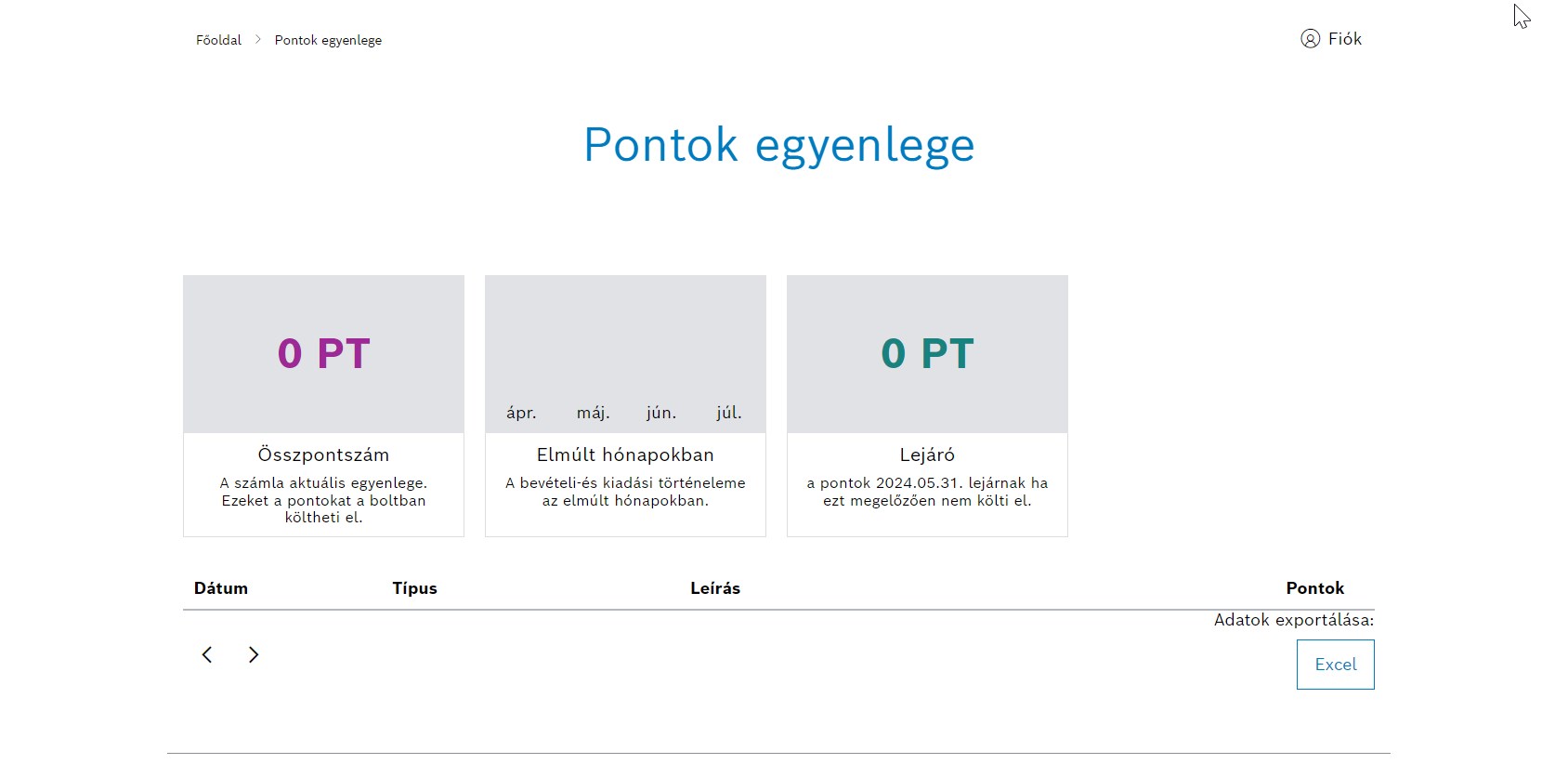 Itt tudja megtekinteni eddig szerzett pontjait és pontegyenlegét 
Lehetősége van exportálni az adatokat és nyomon követni a pontkönyveléseket
23
Platform bemutatása
Főoldal – Partnershop (Szolgáltatás fül alatt)
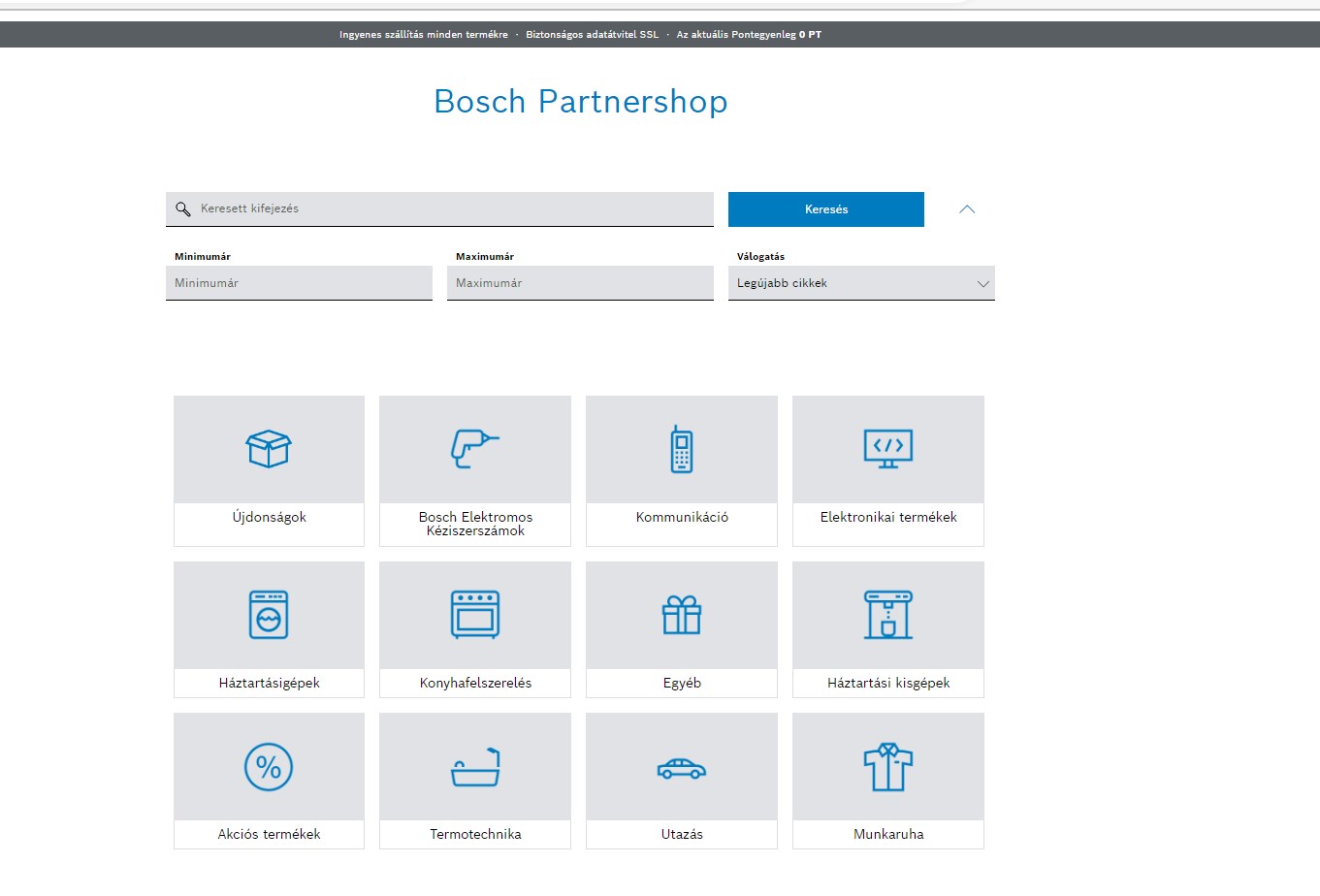 A Partnershopban az összegyűjtött pontokból tud vásárolni.
A Termékek fül alatt böngészhet a jelenleg elérhető és levásárolható árucikkek között.
24
Platform bemutatása
Bolt – Megrendeléseim (Bolt fül alatt)
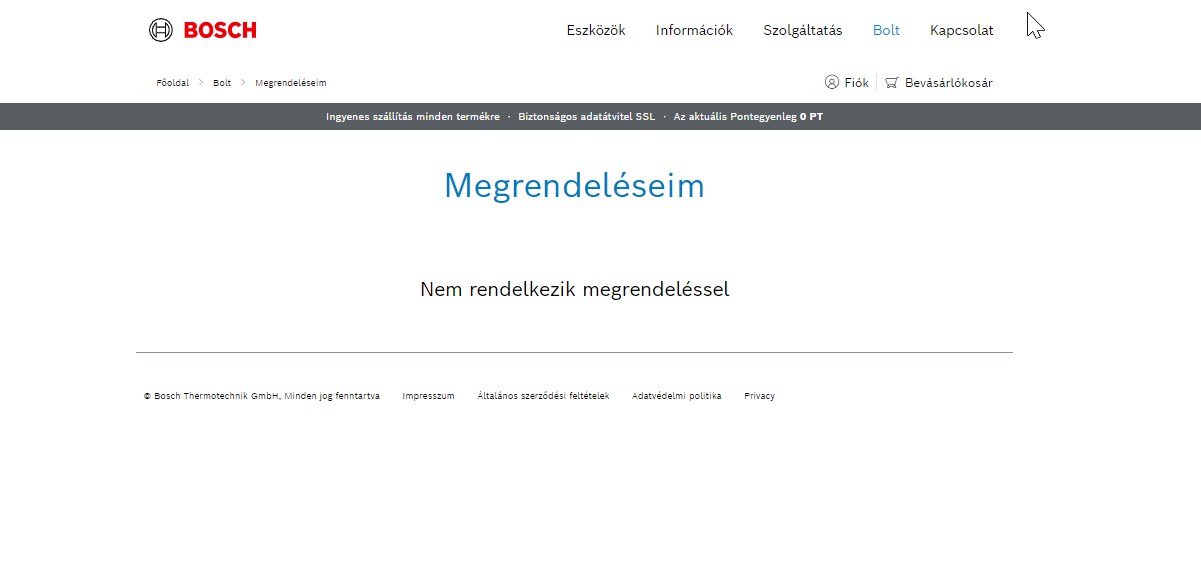 Itt tekinthetők meg a megrendelt „ajándékok”
25
Elérhetőség: partnerprogram@hu.bosch.comvagy keresse területi képviselő kollégáinkat